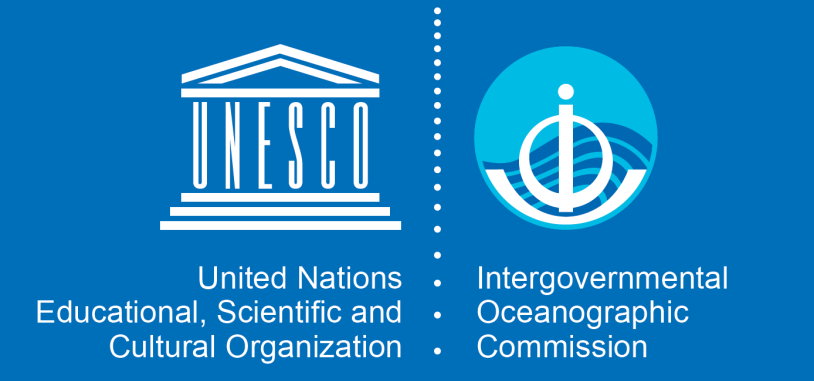 Working Group 2+3:Seismic, Geophysical and Sea Level measurementsReport on intersessional activitiesCo-chairsAnna von Gyldenfeldt (BSH) Musavver Didem Cambaz (KOERI)
Virtual ICG-NEAMTWS WGs and TTs meetings , 24 and 26 November 2021
Plan of Actions
WORKING GROUP II+III :  Seismic, Geophysical & Sea Level Measurements: DRAFT PLAN OF ACTION for 2022
CO-CHAIRS : Anna von Gyldenfeldt (Federal Maritime and Hydrographic Agency / Germany), 
Musavver Didem Cambaz (Kandilli Observatory and Earthquake Research Institute / Turkey)
Seismic Data Availability
Seismic Networks TSPs
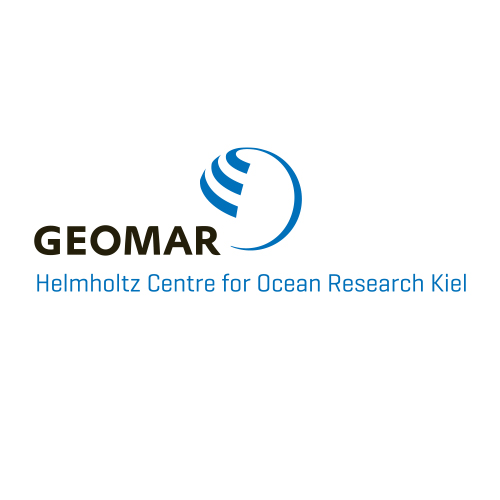 Projects
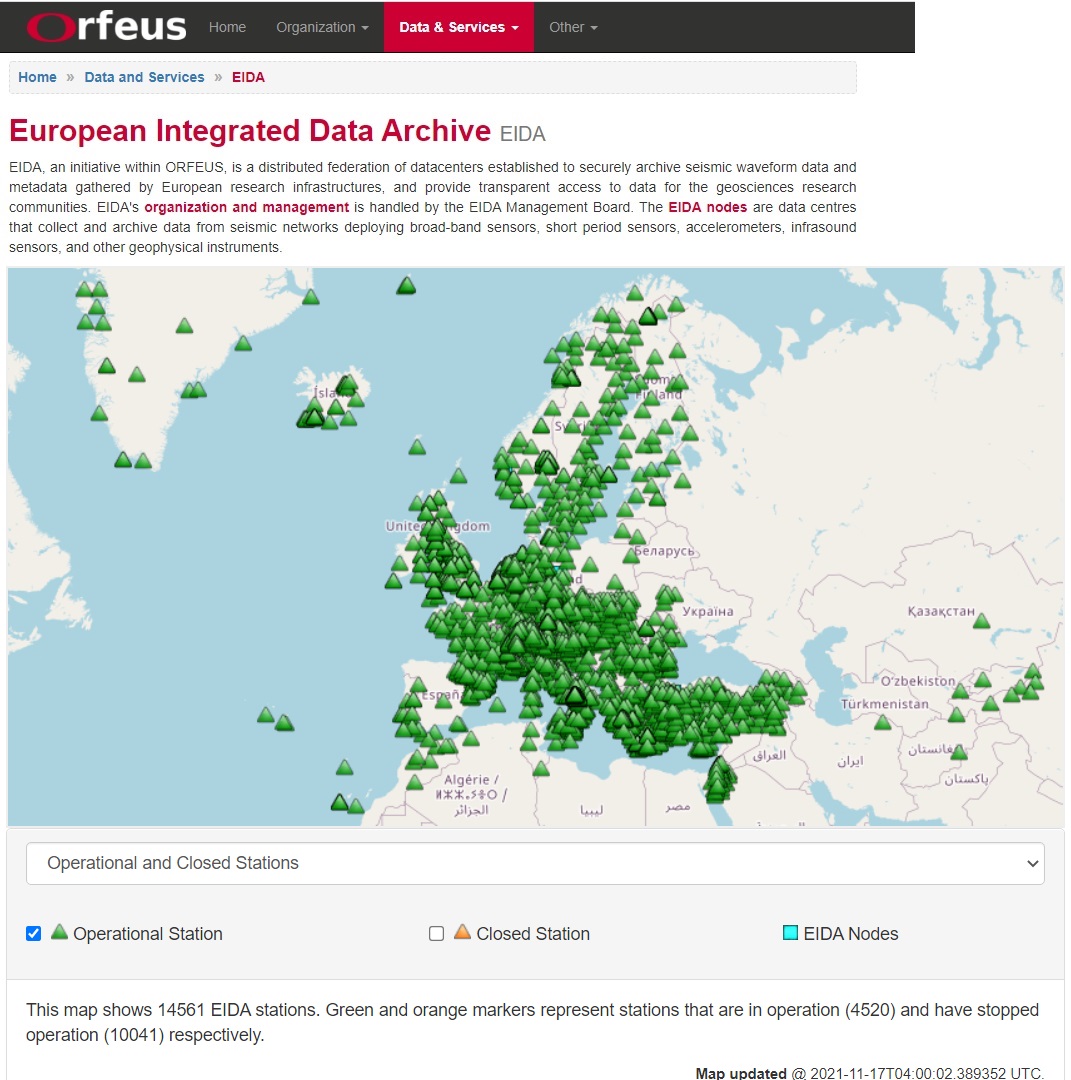 Sea Level Data Availability
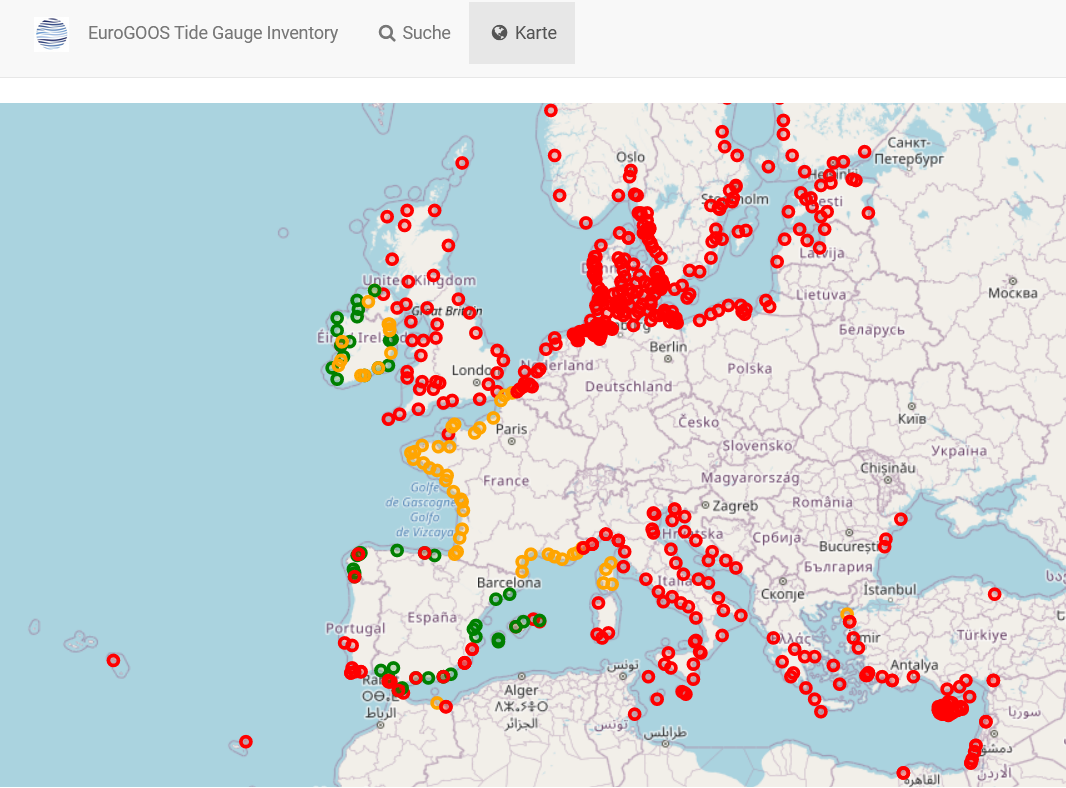 EuroGOOS Tide Gauge Inventory

Metadata catalogue of all permanent, managed tide level monitoring stations across Europe and adjacent coastlines, including North Africa
Sea Level Data Availability
Publicly Accessible Sea Level Stations
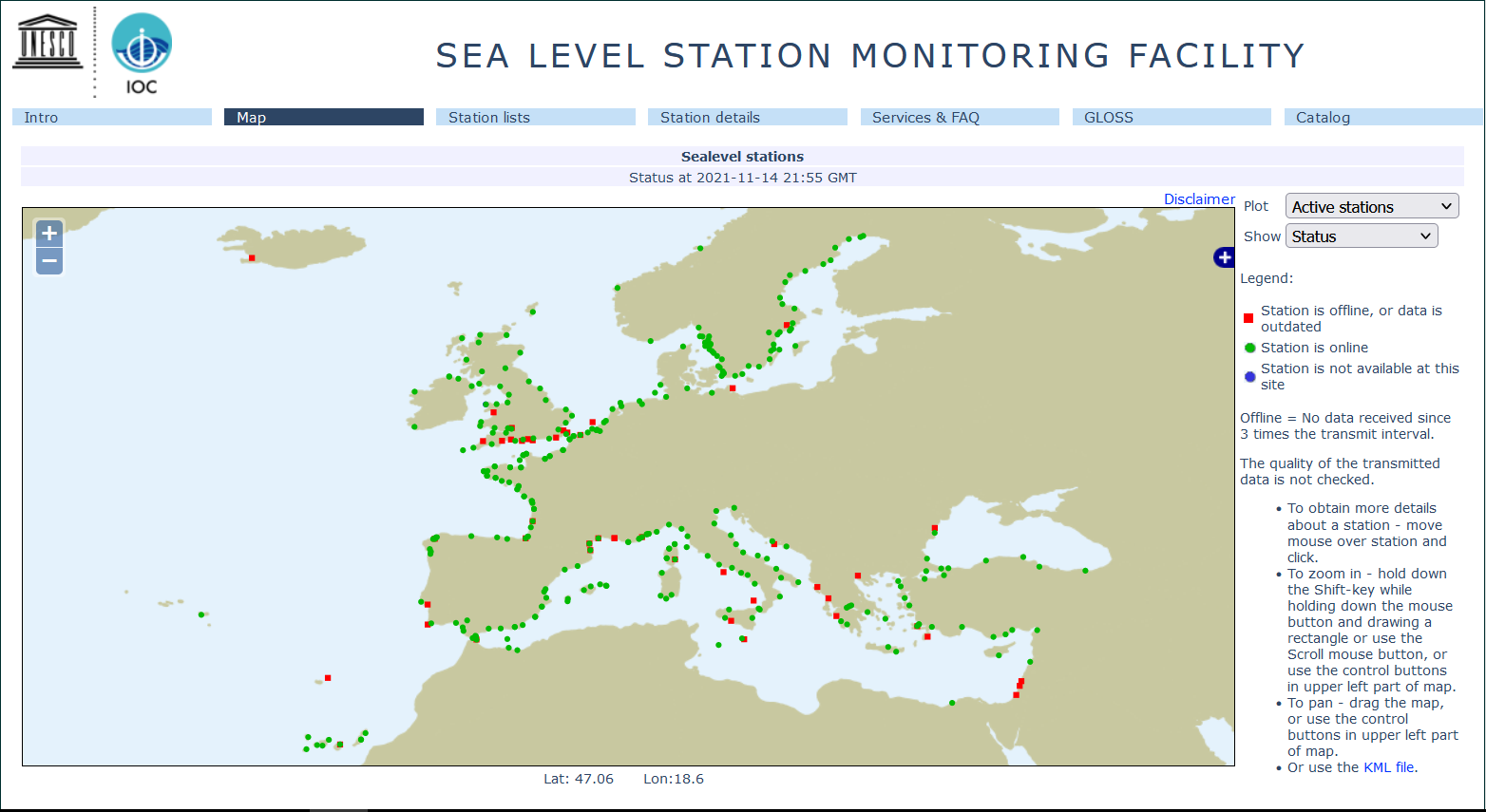 IOC SLSMF
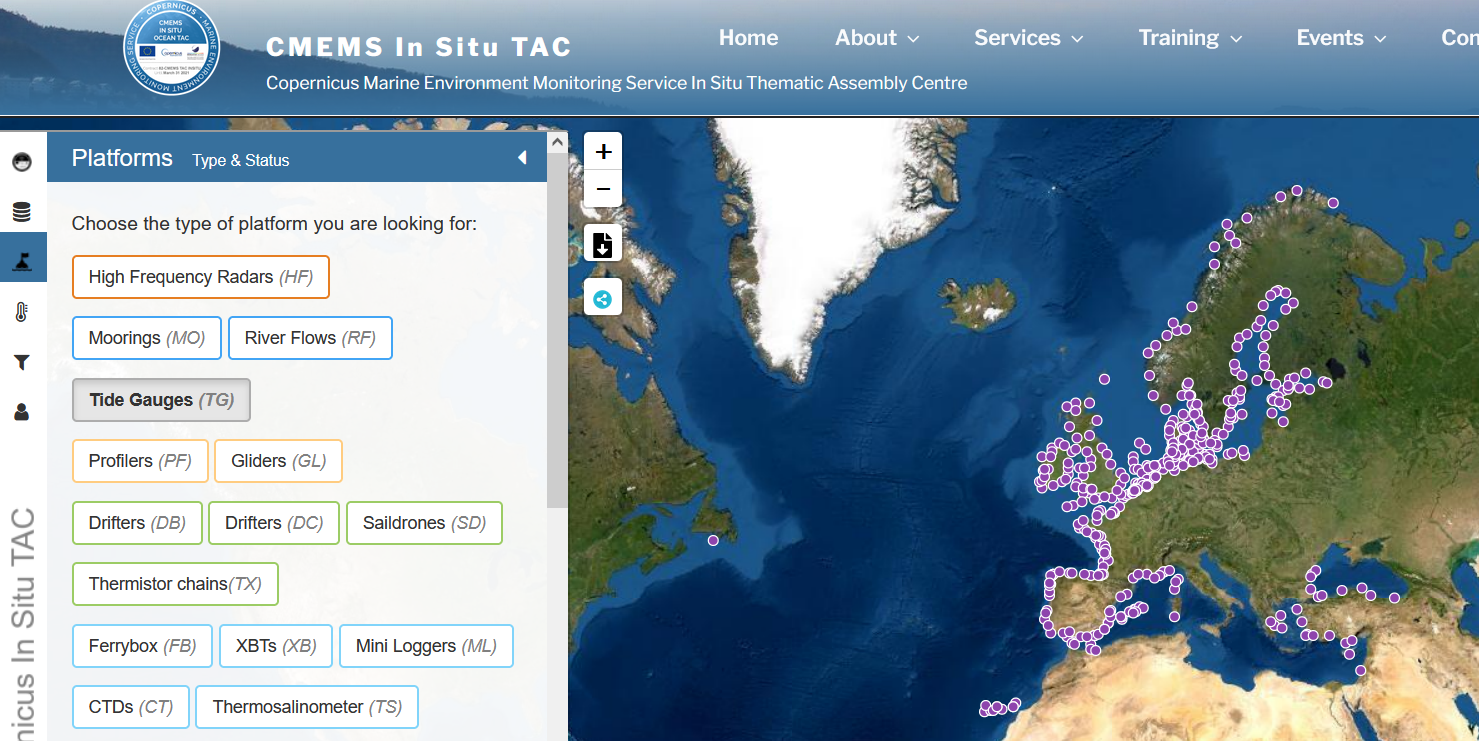 CMEMC In Situ TAC

Copernicus Marine Environment MonitoringService In Situ Thematic Assembly Centre
Sea Level Data Availability
Publicly Accessible Sea Level Stations
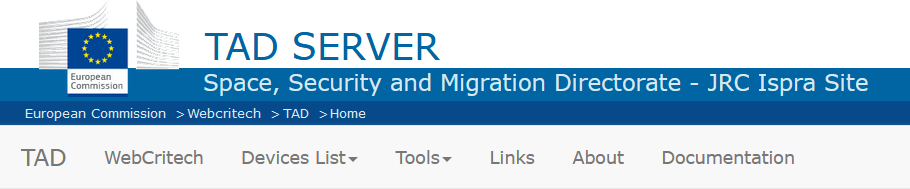 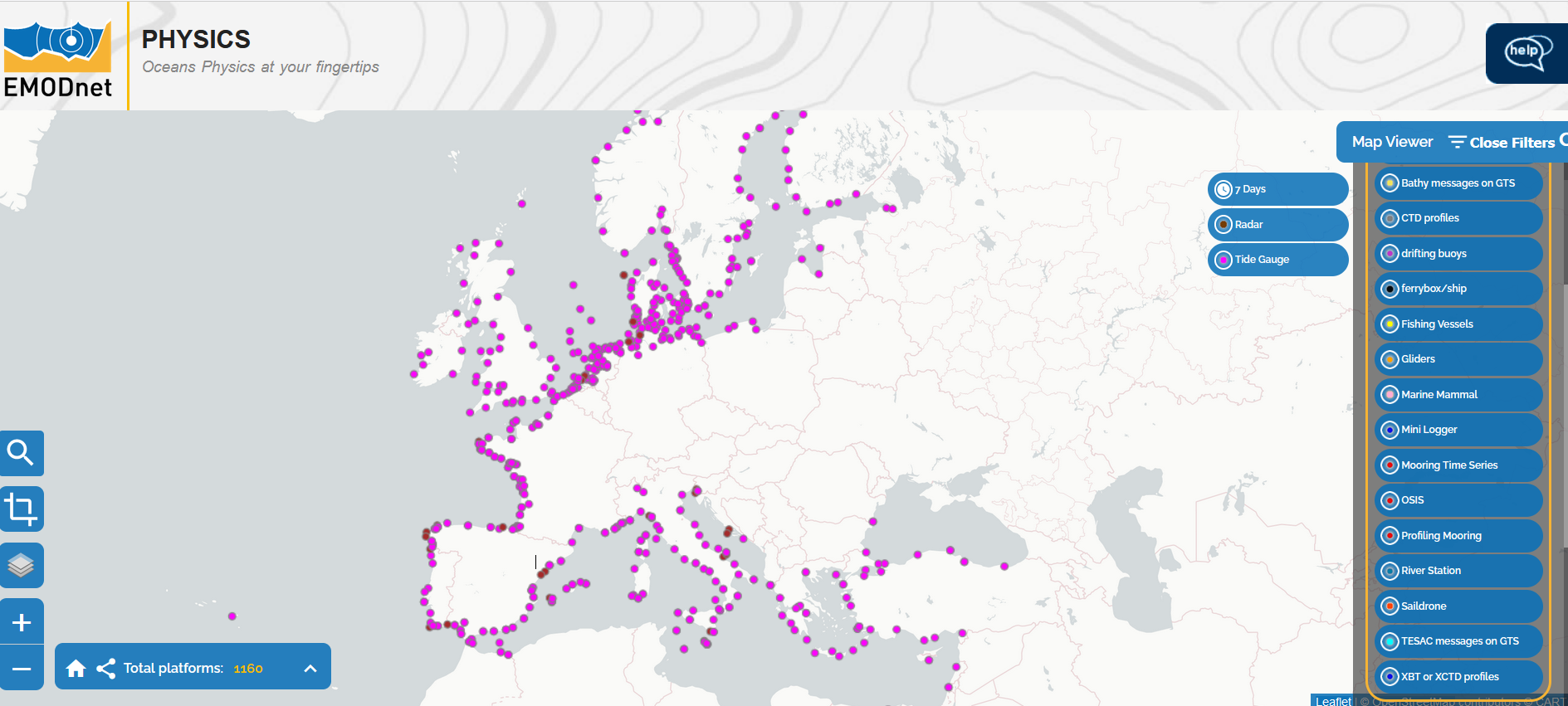 EMODnet Physics
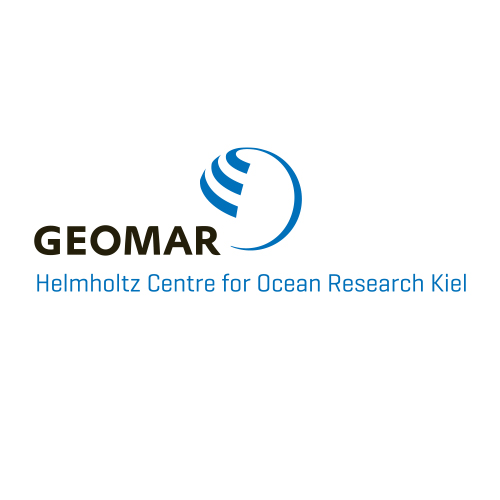 Projects
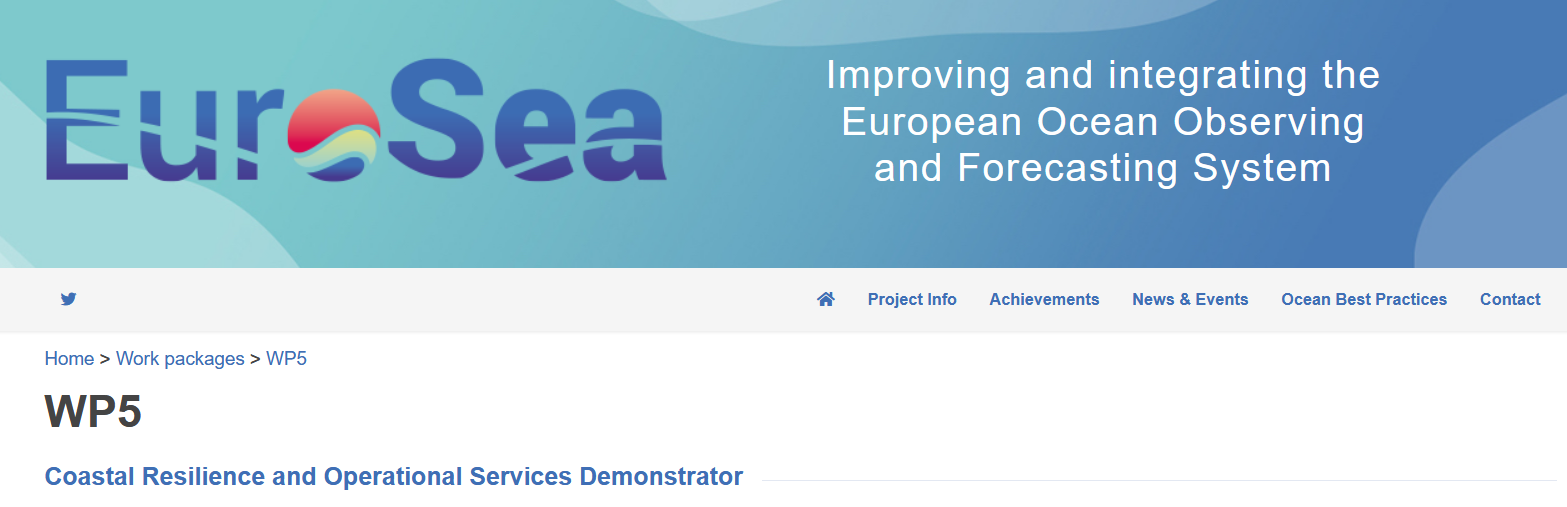 1.November 2019-31.12.2023
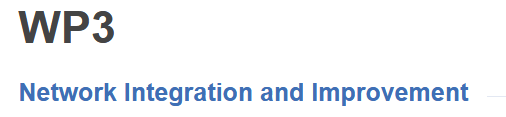 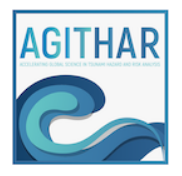 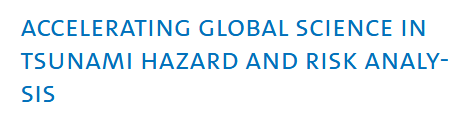 Actions and Participations
Update of WG 2&3 Member List

Update on Seismic and Sea Level Networks 

Participation in virtual Steering Group meeting, April 2021

Report at virtual WG and TT meeting, November 2021 

Preperation of PoA for 2022
Thank You!